PGC-D3 – Small Scale LNG Definition and Technology SubgroupInsight on Small Scale LNG Logistics
14th - 16th May 2014
Osaka, Japan
What is the goal of logistics analysis?
Permits the flow of (liquefied) gas through the chain/network whilst minimizing production downtime and ensuring timely deliveries with a fit-for-purpose transport fleet. 


Support projects by defining minimum CAPEX requirement for  design phase as LNG storage and loading facilities: A thorough analysis of required storage and loading configuration, transport fleet and customer profile provides guidance on the specification of the export facilities that balances investment against expected supply network performance.
Types of Small Scale LNG Supply Network
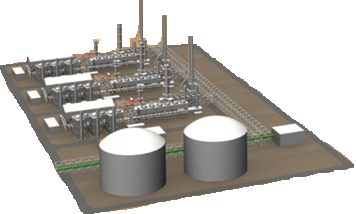 Regas/import
Terminal
LNG Carrier
End users/ 
Power plant
Liquefaction & Storage
LNG Transport
(Vessels, Trucks, Trains)
Small ScaleLiquefaction
& Storage
Small Terminal
[Speaker Notes: Higher complexity: Manage coexistence of existing large scale and add on the ``small scale branch’’
Also, coexistence of different distribution methods (trains, carriers and trucks) to sort out the logistics. 

In addition the project and business leaders
and engineers needed to be able to understand how various production ramp ups and evolutionary
changes in the supply chain will impact the logistics facilities.

When starting from an existing infrastructure (common in current SS cases) can force to use suboptimal design, or require the CAPEX to improve infrastructure

Scheduling is more challenging where more elements influence each other (interdependent events, e.g. large carrier delayed, small barge waiting, same harbor to operate)]
Example: challenges at import/regas terminal
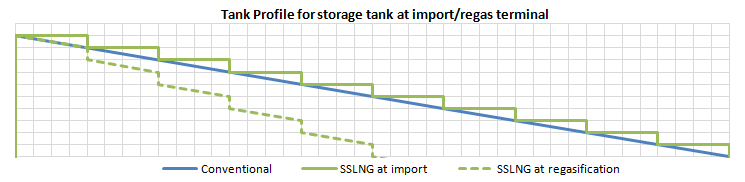 LNG movement through the tank (inflow and outflow), requiring more frequent refill
 Increased berth utilisation due to extra import/export, may require additional berth(s)
 Existing berth configuration might not be compatible with small scale vessels 
 More complex scheduling due to interdependent loading and offloading activities
 Existing tank capacity can be challenging/insufficient sufficient for new operations
  Existing pumping capacity might be a bottleneck for fast loading of SS vessels/trucks
[Speaker Notes: …a dedicated small scale berth might be required]
Input/Output of a logistics analysis
INPUT
OUTPUT
Input and Output might vary depending on the process specifics
The analysis could be made for the conversion of an existing facility, or design of a new one
Input/Output of a logistics analysis
Extreme Weather Events
Planned and unplanned maintenance
Port constraints like tidal and day light periods
Traffic, road incidents
Supply, Demand fluctuations
INPUT
OUTPUT
Example
INPUT
OUTPUT
Small LNG Carrier
Small ScaleLiquefaction
Small Terminal
Impact of capacity, distance and vessel size on fleet needed? 
How many berths are needed?
What is the % berth utilisation?
 What is the storage tank size needed?
How many liftings per year?
[Speaker Notes: Ullage: storage to avoid future production losses to avoid tank tops

A carrier of 1000 m3 may be too small for sea going barges. Generally I have seen sea going LNG vessels has a storage capacity more than 7500 m3. Lesser than 7500 m3 may be more suitable for canals and rivers.

Due to lack of proper small scale market, a small carrier may be used to carry different products. Hence the likelihood of a small carrier to go for inerting and cooldown is more than dedicate large size LNG vessels. The factor should be accounted in the fleet sizing and berth utilization. The inerting and cooldown process may take approximately 24 hrs of extra time at the LNG loading berth.

The loading/unloading rate highly depends on the type of cargo and can be as high as 5,000 m3/hr. Generally I have seen loading rate 2000 m3/hr in small carriers.
 
A small carrier may have the guaranteed speed of laden voyage as high as 17 knots.
 
65% limit is used for berth utilization for conventional LNG cargoes. The berth utilization depends on the maintenance required at berth and the schedule arrival window of vessels. In a small scale market, if the voyage turnaround time is low then schedule arrival window can be reduced which would allow higher berth utilization. There is no general rule of schedule arrival window duration and the judgment should be taken on case by case basis. I have seen STASCO recommending 18 hrs of schedule arrival window for small LNG carriers]
Fleet Size Required
Carrier Size
1000 m3
Carrier Size 
10000 m3
[Speaker Notes: Economics and constraints on the customer side might dictate the viable option
Many small vessels…maybe better one larger one? (Unit freight Cost)]
Fleet Size Required
Carrier Size
1000 m3
Carrier Size 
10000 m3
[Speaker Notes: Economics and constraints on the customer side might dictate the viable option
Many small vessels…maybe better one larger one? (Unit freight Cost)

One ship in a fleet is not a viable option for a regular demand. There is a possibility that due to an unexpected failure carrier may be out of service for a significant period of time resulting in short fall of supply.]
Storage and Berth Required
Carrier Size: 1,000 m3
Carrier Size 10,000 m3
[Speaker Notes: Storage tank size is highly sensitive to Ullage and carrier size. STASCO is uncomfortable in operating with less than 60 hrs of operational Ullage for large size LNG cargoes. Typically we try to achieve 48 hrs of operational Ullage in a high level logistics design but can be significantly lower depending on the customer location and shipping availability. Storage tank of few existing small scale LNG plant is shown below –
Plant
Production
LNG Storage
Praxair LNG
0.13 mtpa
6,000 m3 (only truck loading)
Ansai LNG
0.40 mtpa
30,000
Ningxia Hanas LNG
0.80 mtpa
50,000
Source: Gas Matters]
Conclusions and Further Work
The Small Scale LNG ``network’’ poses new logistics challenges 
 When SS LNG is added to an existing conventional LNG chain, a complex analysis is needed because of the interdependency and constraints
High level analysis of the SS LNG chain. What is the window of economic viability?  
 Input on technical barriers: available storage/vessel sizing, compatibility of various elements along the chain (pressure, flanges, else?)
What would be the results with trains/trucks? 
 What when more distribution methods coexists?